Welcome to Families Like Mine
Facilitator Intros
Housekeeping 
Content Acknowledgement
Information provided by: Case Practice with American Indian Tribes, Wisconsin Child Welfare Professional Development System, Developed June 2008, Revised February 2017
1
Learning Objectives
At the end of this session participants will: 

Understand the influences of historical trauma and intergenerational grief and loss on American Indian families today

Understand the impact the loss of children to the boarding schools and child welfare has had on American Indian family systems

Learn about parenting programs intended to revitalize cultural approaches to parenting that build on resilience and promote healing.
2
Sensory Learning
"We Shall Remain" – YouTube
Losses Exercise 
Tiers of Trauma Image
Case Practice with American Indian Tribes, Wisconsin Child Welfare Professional Development System, Developed June 2008, Revised February 2017
3
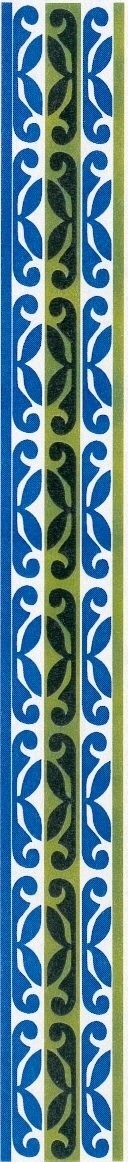 Tiers of Trauma
Tier Three: Boarding Schools
American Indian children suffering various forms of abuse
Substance abuse in parents as a result of their loss and trauma
Repeated acts of genocide by U.S. Government by removing American Indian children from their families
4
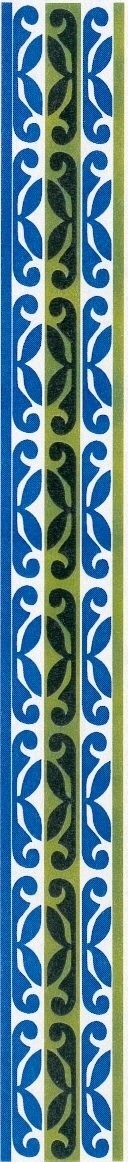 The philosophy of the Boarding School Movement as stated by the 1886 Commissioner of Indian Affairs: 

“If you want to solve the Indian problem you can do it in one generation. You can take all of the children of school age and move them bodily out of Indian country and transport them to some other part of the United States where there are civilized people.  If you take these kids away and educate them to make their own lives, they wouldn’t come back here.” 

(Adams, 1995)
5
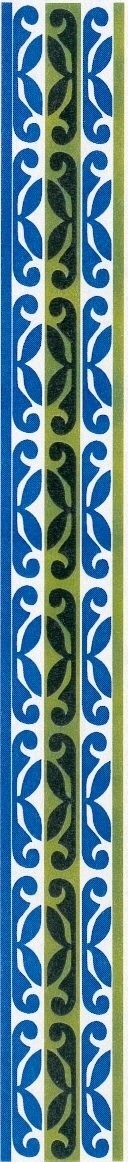 Boarding School Movement
Children as young as 6 subjected to: 
Denial of contact with their families
Forced to cut their hair
Forced to adopt Christianity as their religion
Forbidden to speak their native language
Forced to adopt a new European name
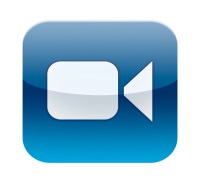 6
[Speaker Notes: https://www.youtube.com/watch?v=RUCIMqlztd0

Start the video at 22:57 and stop at 41:27]
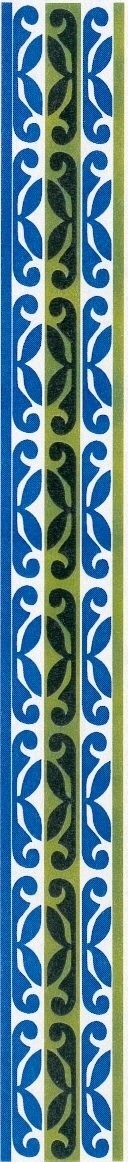 Trauma, Separation, and Loss Experiences
Separation from families; cut off from families – couldn’t go home for first few years
Train ride to Carlisle – not knowing what to expect
Little to eat; different food to eat
Given new names; loss of identity
Given new clothes – old ones taken away
Forbidden to use spiritual practices and native language
7
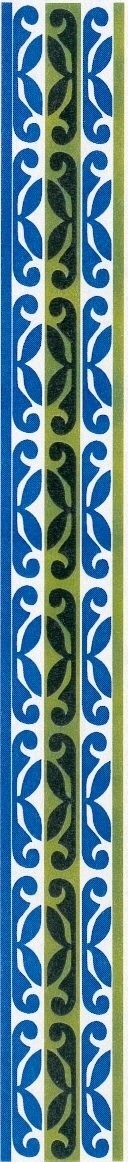 Indian Adoption Project
Collaborative project between BIA & Child Welfare League of America

395 Indian children placed for adoption with non-Indian families

Poverty cited as a reason to break up Indian families
8
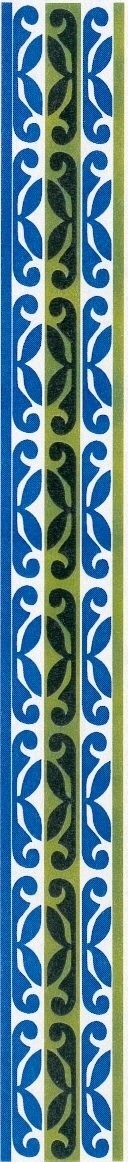 Leading up to the ICWA
By the 1960s, there was recognition that Indian families were being broken apart at an alarming rate due to state social service departments removing children and placing them in non-Indian homes. 

Even after the Indian Adoption Project officially ended, premise continued that Indian children are better off growing up non-Indian
Child welfare workers often misinterpreted material poverty as sufficient grounds for removal
9
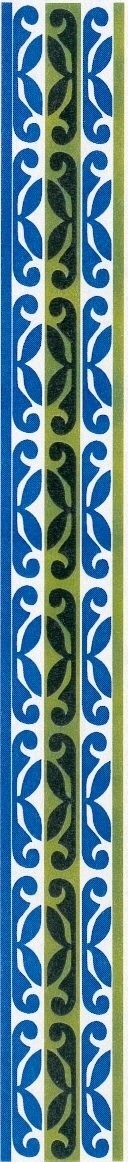 Leading up to the ICWA
1969 & 1974 Association on American Indian Affairs Studies

25-35% of all Indian children were separated from their families, placed in foster homes, adoptive homes or institutions.
The national rate of removal for Indian children was 25 times higher than non-Indian children
In Wisconsin, the risk of an Indian child being separated from his or her family was 1600 times higher than for non-Indian child.
More than 17% of school aged Indian children from reservations were living in institutional facilities.
85% of all Indian children in foster homes were in non-Indian homes.
10
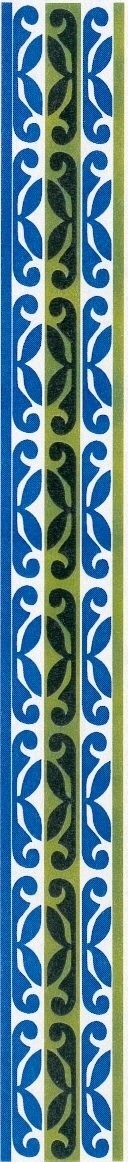 Association on American Indian Affairs Conclusion of 1969 & 1974 Studies
Only 1% were removed because of abuse.  99% were based on “neglect” or “social deprivation.”

Examples of “neglect” or “social deprivation” – 

An Indian reservation was deemed an unsuitable place to rear a child
Adoptive parents were seen as being able to provide a better home
Family sending children to tribal school rather than public school
Mother was being “indiscreet” 
Poverty, poor housing, lack of modern plumbing, overcrowding
Alcohol abuse, applied against Indian parents where it was not applied against non-Indian parents
11
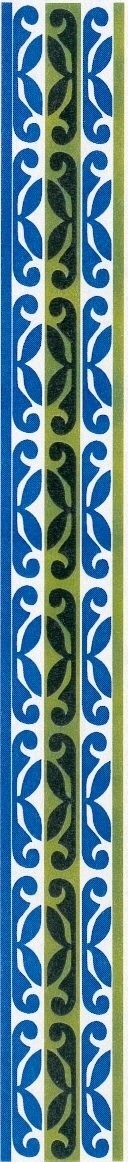 Other Findings of AAIA Studies
Responsible tribal authorities and Indian community agencies not being consulted or informed when children were being removed
Public officials involved were unfamiliar with, and often disdainful of, Indian culture and society.
Children with Indian custodians rather than parents had even fewer protections.
12
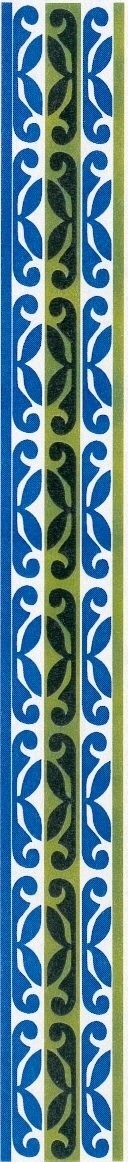 Indian Child Welfare Act of 1978
To protect the best interests of Indian children and to promote the stability and security of Indian tribes and families

Prevent the unwarranted breakup of American Indian families 

Recognize tribal jurisdiction to make custody decisions involving the removal of Indian children 

Establish minimum federal standards that county and/or state courts must follow when Indian children are removed from their homes for foster care, TPR, pre-adoption, or adoption
13
Sensory Learning
How the US stole thousands of Native American children – YouTube
Tiers of Trauma Image
Case Practice with American Indian Tribes, Wisconsin Child Welfare Professional Development System, Developed June 2008, Revised February 2017
14
What do we do from here?
Tribal communities & resources
Tribal parenting programs
Case Practice with American Indian Tribes, Wisconsin Child Welfare Professional Development System, Developed June 2008, Revised February 2017
15
Conversation
Questions?
Thoughts & Comments
Case Practice with American Indian Tribes, Wisconsin Child Welfare Professional Development System, Developed June 2008, Revised February 2017
16
Yaw^ko / Miigwetch
Sage & Sweetgrass
Books & resources
Thank you! 
Safe travels home 
Case Practice with American Indian Tribes, Wisconsin Child Welfare Professional Development System, Developed June 2008, Revised February 2017
17